CITI Training
Casey Hyatt, Secretary
Institutional Review Board
CITI ONLINE TRAINING COURSE
Federal Regulations require that all participating researchers complete a training course on the protection of human participants in research. SRU subscribes to Collaborative Institutional Training Initiative (CITI) Online Training Program to comply with this regulation. 
CITI training certificates for all researchers must be attached to the protocol that is being submitted. 
Training certificates expire every 3 years. 

Choosing a Course:

Social & Behavioral Research Course – the majority of research at SRU falls under this module. Research involving surveys, observation of human behavior, etc. are covered in this module. 
Human Subjects Biomedical Course – for researchers doing more invasive research.
Students Conducting No More than Minimal Risk Research – students conducting Action Research projects.
Step 1: Select SRU as your institution
CITI Website: https://about.citiprogram.org/en/homepage/
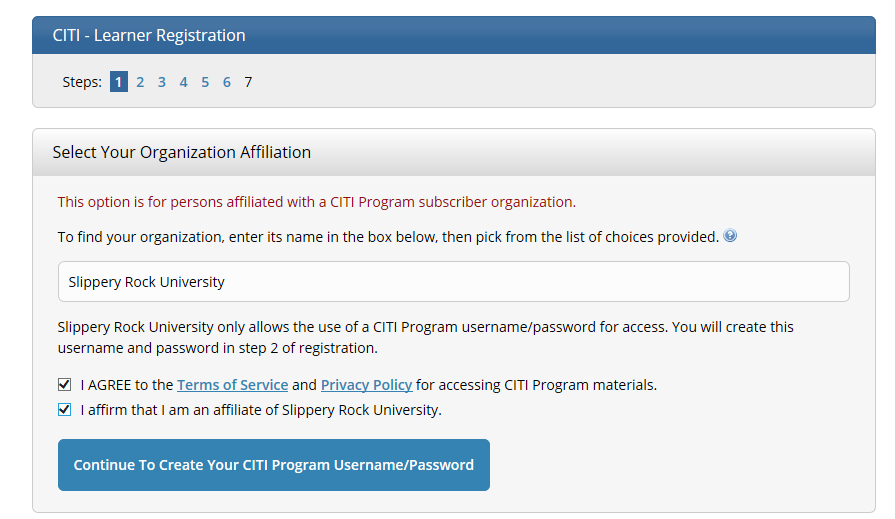 Agree to the Terms and Service and affirm that you are an affiliate of SRU.
Step 2: Enter Name and Email Address
Step 3: Create User Name/Password and Security Question
Step 4: Enter USA for Country of Residence
Step 5: Select ‘No’ for CE credits
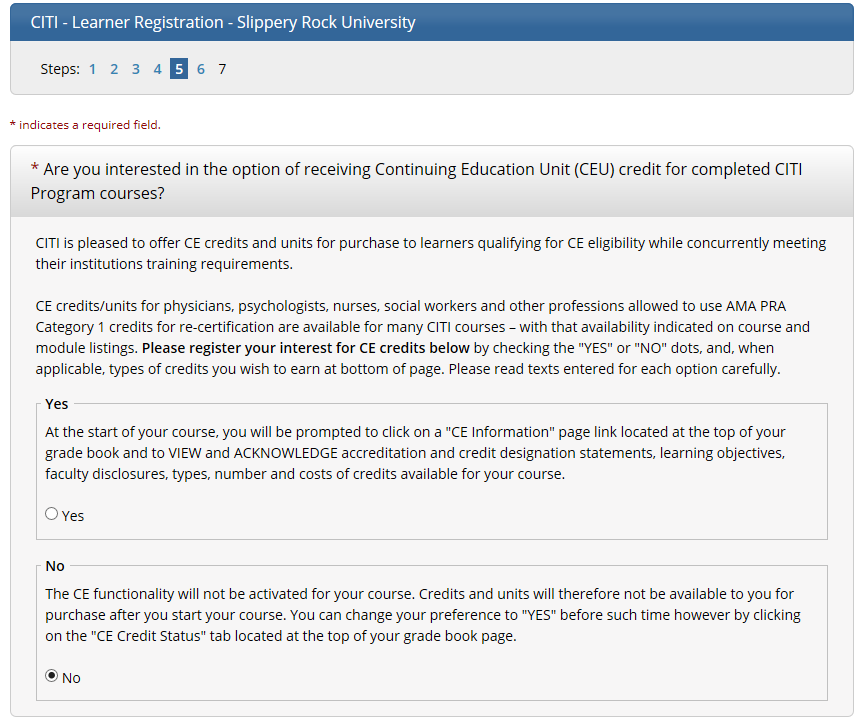 Step 5 (continued): Answer CITI Questions
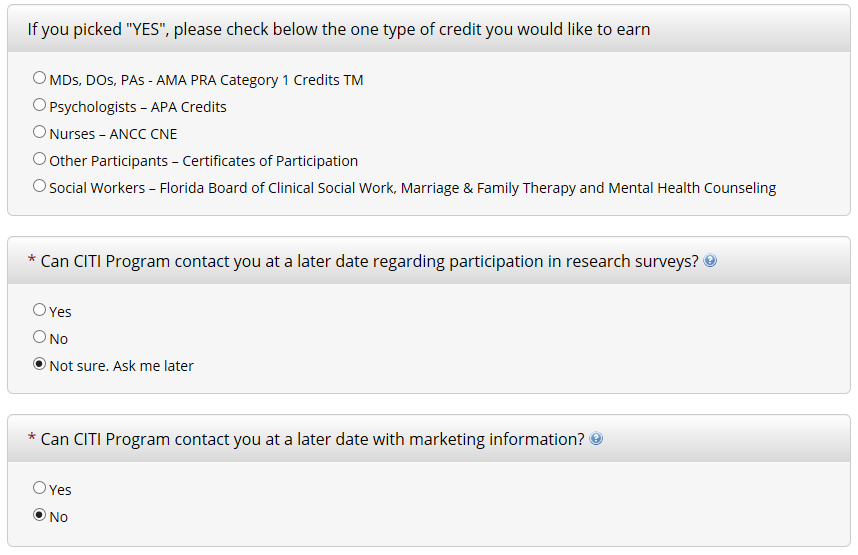 Step 6: Provide the following information
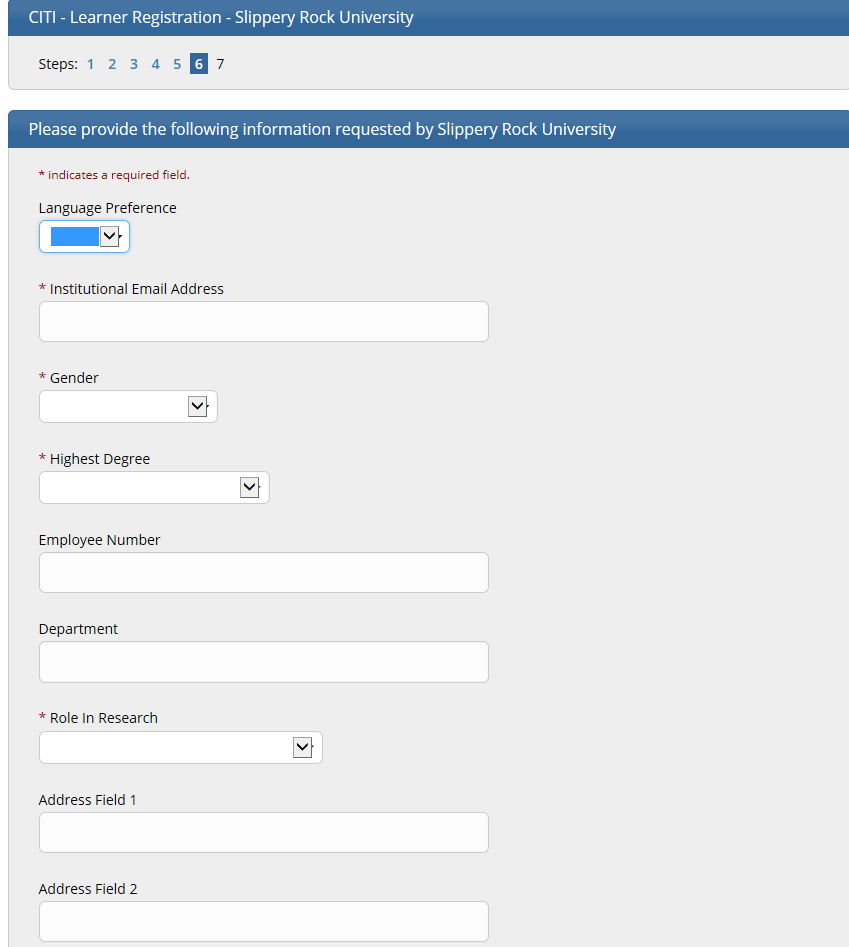 Step 6 (continued): Provide the following information
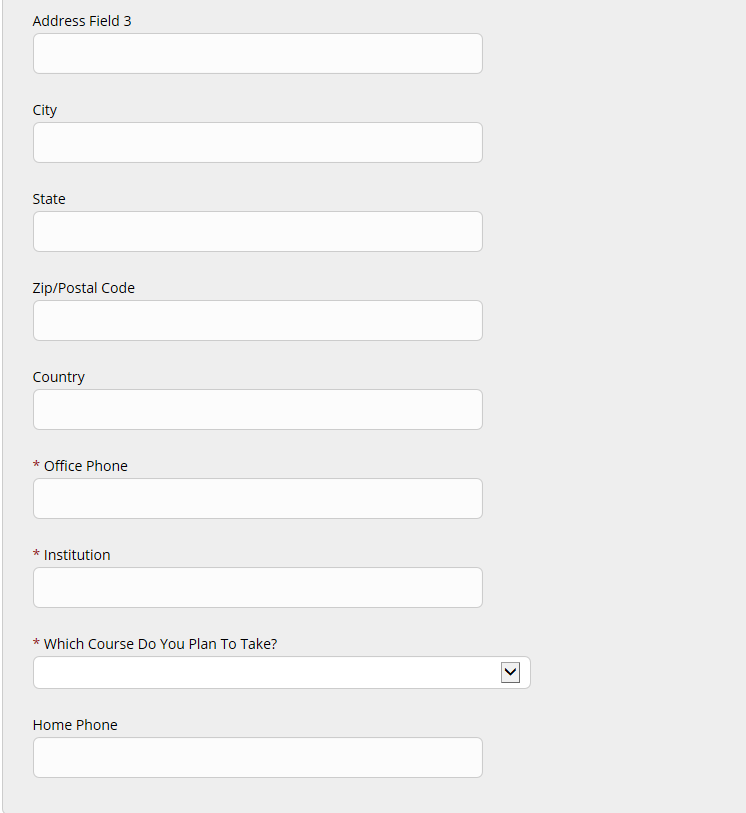 Step 7:  Human Subjects Course Info
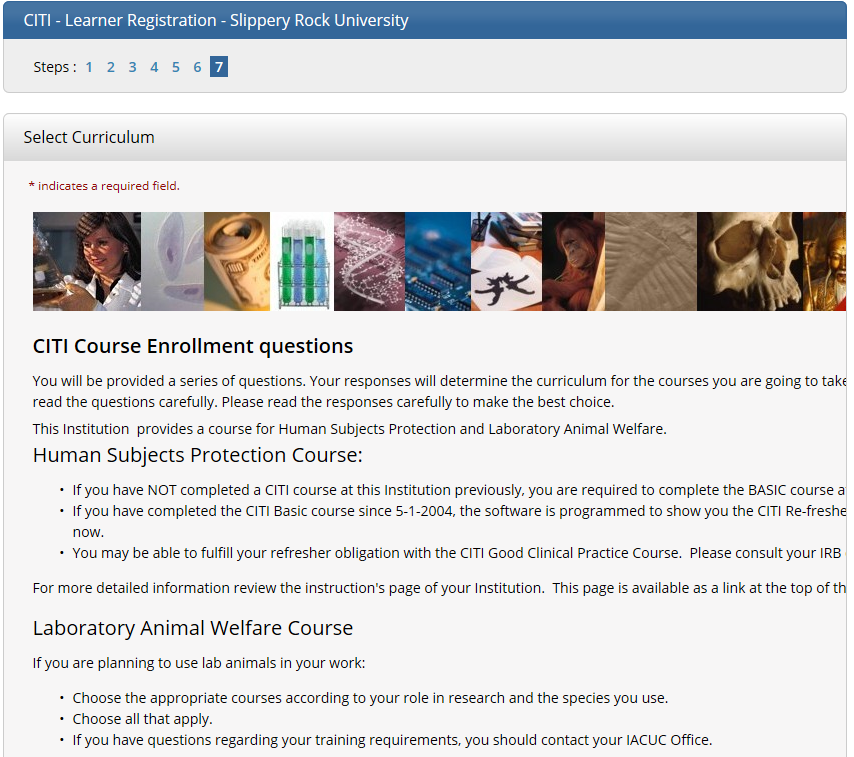 Step 7 (continued): Choose Course
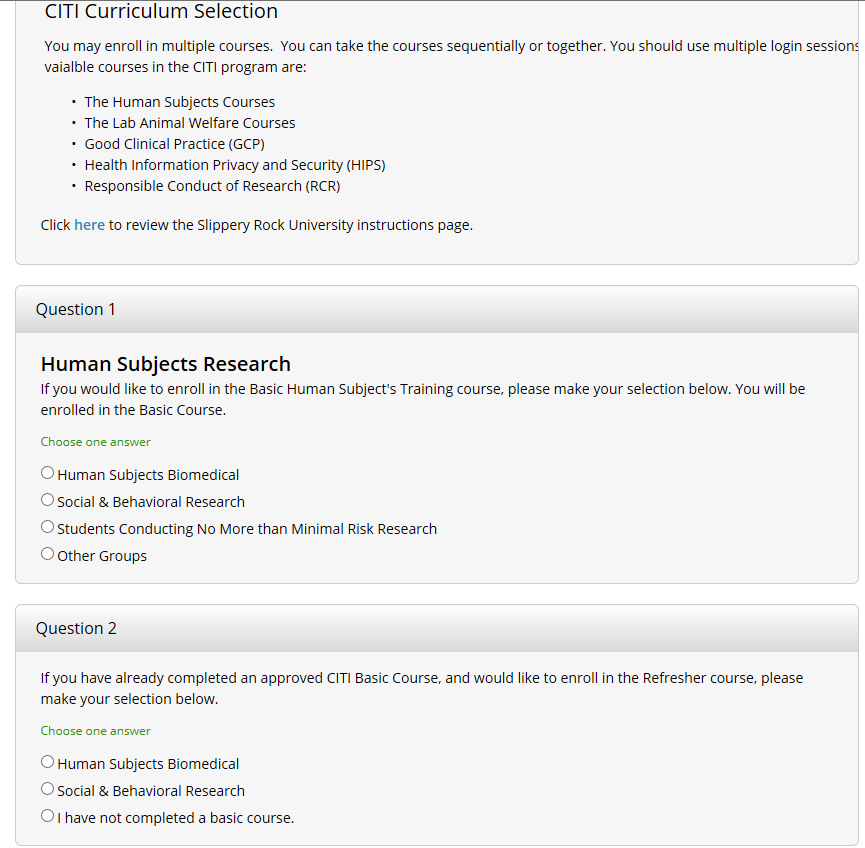 Refer back to slide 2 for help on which course to choose
If you haven’t completed a course in the past, choose the 3rd option
Step 7 (continued): Working with Animals
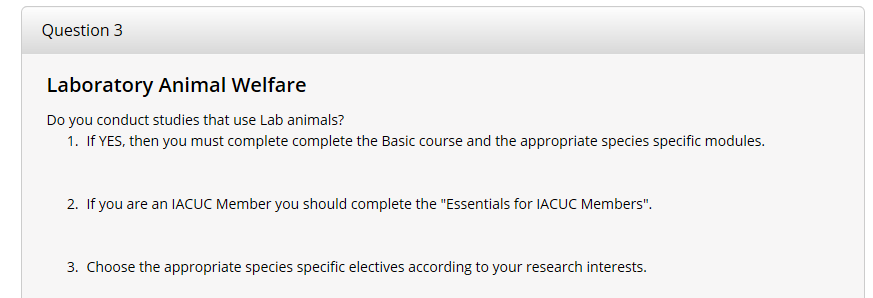 You will not choose any items in this section
Step 7 (continued): Answer ‘NO’ to these questions
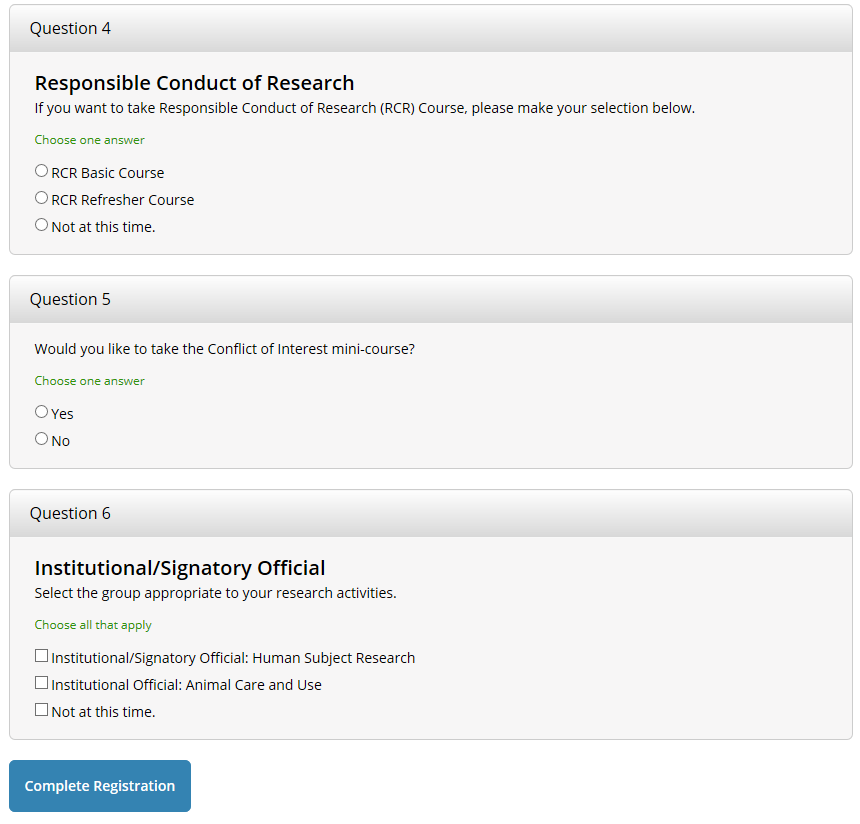 RCR and Conflict of Interest are only required for Federally funded projects.
Institutional Official Course is only for SRU’s Provost to complete.